Задание 16. Окружность. Вписанные и центральные углы.
Урок 1.
Полещук Наталья Михайловна, учитель математики
МАОУ ООШ №27 им. Г.Н. Ворошилова г. Томска
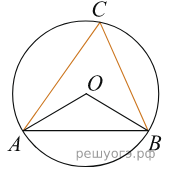 1. Треугольник ABC вписан в окружность с центром в точке O. Точки O и C лежат в одной полуплоскости относительно прямой AB Найдите угол ACB, если угол AOB равен 113°. Ответ дайте в градусах
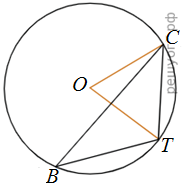 2. Точка О — центр окружности, ∠СВТ = 34°. Найдите величину угла CОТ (в градусах).
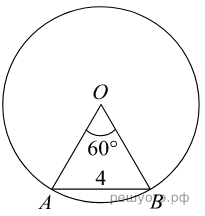 3. Центральный угол AOB, равный 60°, опирается на хорду АВ длиной 4. Найдите радиус окружности.
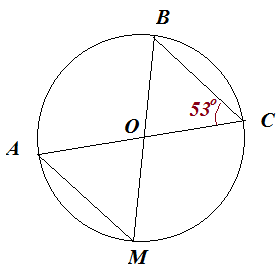 4. В окружности с центром в точке О проведены диаметры AС и BМ, угол ВCО равен 53°. Найдите величину угла OAМ.
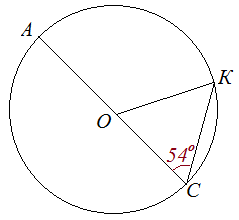 5. Найдите градусную меру центрального ∠КOС, если   известно, АС — диаметр, а градусная мера ∠АСК равна 54°.
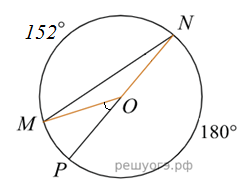 6. Найдите центральный ∠РOM, если известно, что градусная мера дуги MN равна 152°, а градусная мера дуги РN равна 180°.
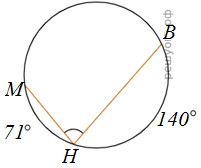 7. Найдите ∠МНВ, если градусные меры дуг ВН и МН равны 140° и 71° соответственно.
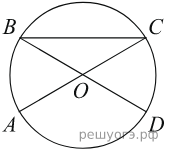 8. В окружности с центром в точке O отрезки AC и BD — диаметры. 
Угол ∠AOD равен 114°. 
Найдите угол ACB.
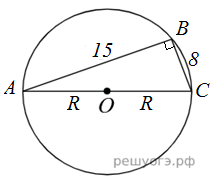 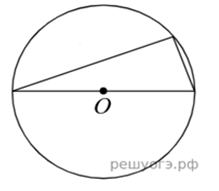 9. Прямоугольный треугольник с катетами 15 см и 8 см вписан в окружность. Чему равен радиус этой окружности?
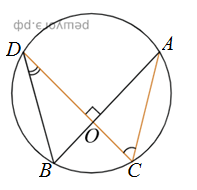 10. Точки A, B, C и D лежат на одной окружности так, что хорды AB и СD взаимно перпендикулярны, а ∠BDC = 27°. Найдите величину угла ACD.
Задание 16. Окружность. Вписанные и центральные углы.
Урок 2.
Полещук Наталья Михайловна, учитель математики
МАОУ ООШ №27 им. Г.Н. Ворошилова г. Томска
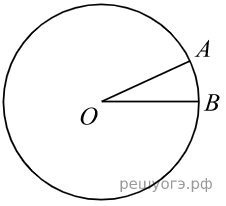 1. На окружности с центром в точке O отмечены точки A и B так, что ∠АОВ = 18°. Длина меньшей дуги AB равна 5. Найдите длину большей дуги AB.
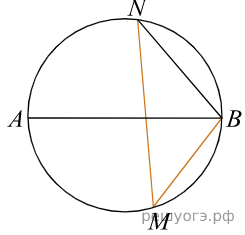 2. На окружности по разные стороны от диаметра AB взяты точки M и N. Известно, что ∠NBA = 71°. Найдите угол NMB. Ответ дайте в градусах.
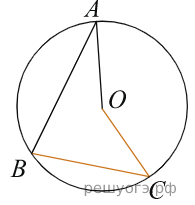 3. Точка O — центр окружности, на которой лежат точки A, B и C. Известно, что ∠ABC = 86° и ∠OAB = 28°. Найдите угол BCO. Ответ дайте в градусах.
4. На окружности с центром O отмечены точки A и B так, что ∠AOB = 12°.  Длина меньшей дуги AB равна 96. Найдите длину большей дуги.
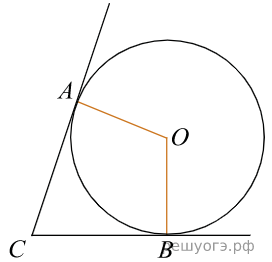 5.   В угол C величиной 69° вписана окружность, которая касается сторон угла в точках A и B, точка O — центр окружности. Найдите угол AOB. Ответ дайте в градусах.
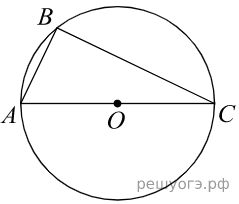 6. Сторона AC треугольника ABC 
содержит центр описанной около него окружности. Найдите ∠С, если ∠A = 69°.  Ответ дайте в градусах.
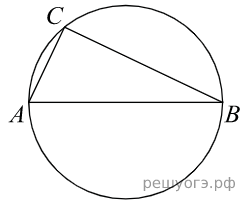 7.  Центр окружности, описанной около треугольника ABC, лежит на стороне AB. Радиус окружности равен 20. Найдите BC, если АС = 32.
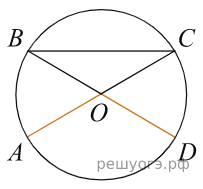 8. AC и BD — диаметры окружности с центром O. Угол ACB равен 19°. Найдите угол AOD.
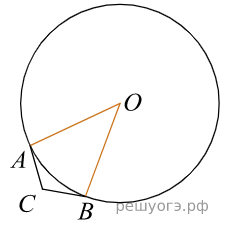 9. В угол C величиной 169° вписана окружность, которая касается сторон угла в точках A и B, точка O — центр окружности. Найдите угол AOB. Ответ дайте в градусах.
10. Площадь круга равна 112. Найдите площадь сектора этого круга, центральный угол которого равен 45°.
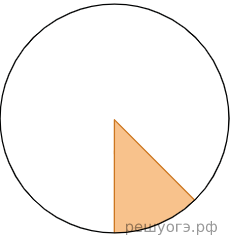 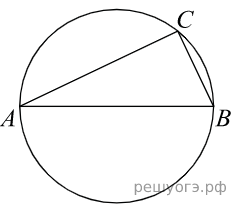 11. Центр окружности, описанной около треугольника ABC, лежит на стороне AB. Найдите угол ABC, если угол BAC равен 24°. Ответ дайте в градусах.
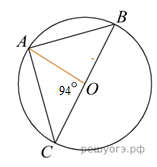 12. Найдите градусную меру ∠ABС, если известно, что BC является диаметром окружности, а градусная мера центрального ∠AOC равна 94°.
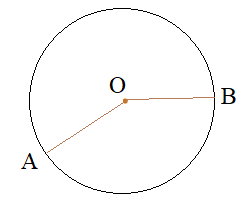 13. Точки A и B делят окружность на две дуги, длины которых относятся как 7:13. Найдите величину центрального угла, опирающегося на большую из дуг. Ответ дайте в градусах.
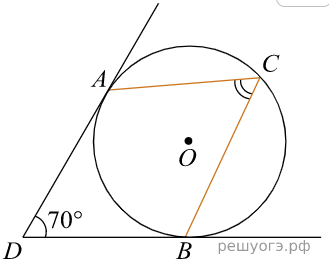 14. В угол величиной 70° вписана окружность, которая касается его сторон в точках A и B. На одной из дуг этой окружности выбрали точку C так, как показано на рисунке. Найдите величину угла ACB.